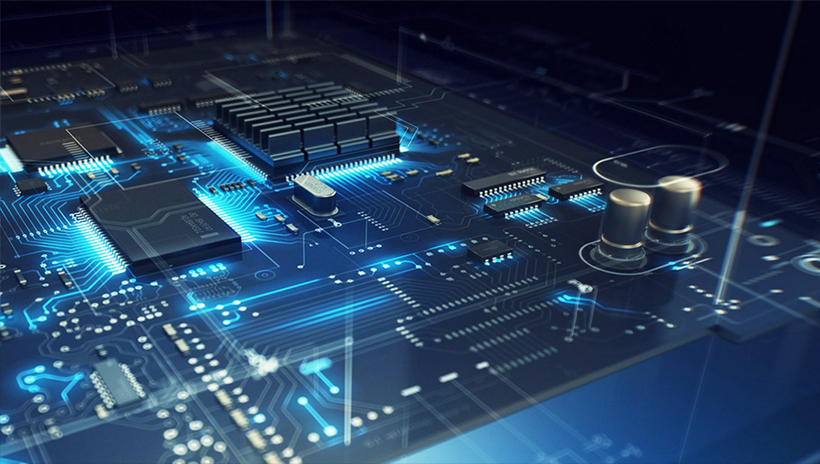 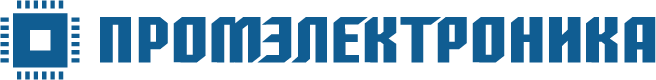 Новые линии поставок
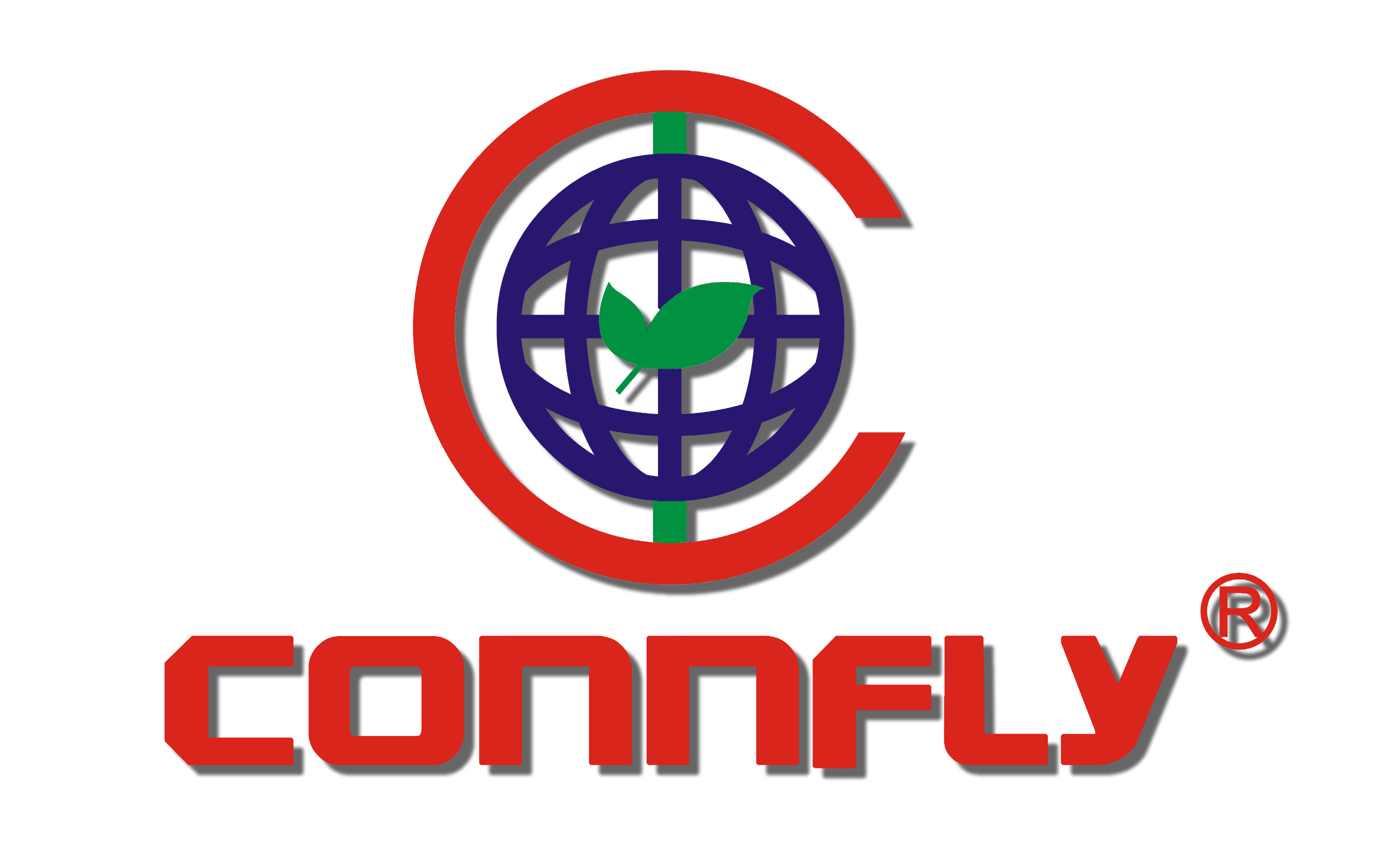 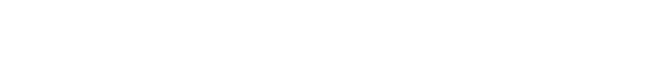 Connfly Electronic
Компания CONNFLY Electronic Co., Ltd. была основана в 1998 году в китайском городе Нинбо. С 2006 года CONNFLY является одним из крупнейших азиатских производителей разъемов и проводных соединительных систем.
В номенклатуру выпускаемых изделий входят:
Кнопки;
Крепежные изделия;
Переключатели;
Разъемы и соединители;
Держатели;
Кабели;
Клеммные колодки, наконечники.
Подразделения разработки и производственные структуры CONNFLY сертифицированы по ISO9001, ISO14001, OHSAS18001, TS16949. Выпускаемая продукция имеет сертификаты UL, CE и FCC.
Общая площадь производств, лабораторий разработки и тестирования компании составляет 40000 м2. В CONNFLY внедрены автоматизированные линии изготовления, сборки и тестирования от крупнейших мировых производителей.
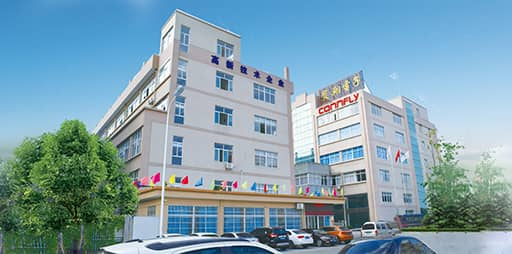 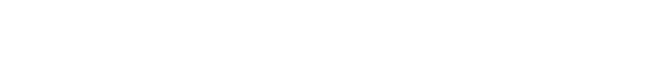 Основные преимущества и РКГ бренда
РКГ:
Разъемы, соединители

Цилиндрические, круглые разъемы
Малогабаритные разъемы 

   Прямоугольные разъемы
-Разъемы плата-плата
-FFC разъемы
-IDC разъемы
-Штыревые разъемы
-Миниатюрные разъемы
-Разъемы межблочного питания
-Штыри, вилки на плату

Разъемы межблочного соединения
-Разъемы D-Sub, Centronics

Сокеты для микросхем и модулей
-DIP сокеты
-Memory card, SIM сокеты
Контакты разъемов

Переключатели

Кнопочные переключатели
-Панельные переключатели
-Микроконопки 

Движковые переключатели
-DIP-переключатели 

Электромеханические компоненты

Крепежные изделия
-Стойки для печатных плат 
-Зажимы и клеммы быстрого соединения

Готовые изделия

Кабельная продукция
-Радиочастотный кабель 
-Интерфейсный кабель, Шлейфы
Преимущества:
Известный бренд
Прямая дистрибуция
Низкий ценовой сегмент при не ухудшении качества.
Совместимость с аналогичными решениями от Европейских и Американских брендов
Постоянно расширяющийся ассортимент в соответствии с актуальными мировыми трендами

Преимущества для разработчика:
Полноценная поддержка, подбор аналогов, замен.
Качественная техническая документация.

Особенности поставок:
Прогнозируемый, низкий срок производства 6-8 недель.
Заказ любой позиции согласно MOQ и SPQ
Обширная складская программа с поддержанием ~800 позиций.